A Case Study on Building a Sustainable Eco-System for School-wide Curriculum Innovation
Global Education Conference
12 July 2012 

Presenters: 
Mrs Cheah Mei Ling, Principal
Miss Britta Seet, ex-HOD/Curriculum Innovation and Development
Mr Yuen Kah Mun, HOD/Humanities
Outline
Background
Making-A-Difference@Commonwealth Programme
    (M.A.D.@CSS)
Planning
Implementation
M.A.D.@CSS Programme Evaluation
Findings
Learning Points
Background
In 2009
Review of school vision to determine progress
Articulate desired outcomes of Commonwealth Graduate

Gaps identified
Vision: ‘illuminate new frontiers’ not fully addressed
Innovation culture could be strengthened
Desired student outcomes:
Creative Problem Solver
Environment Champion
Servant Leader
Driven by Purpose and Passion

Wanted: A school-wide programme to address the gaps, and catalyse a culture of innovation and experimentation
Making-A-Difference @Commonwealth Programme (M.A.D.@CSS)
Adapted from Future Problem Solving Programme
Futures-based orientation 
Supports the development of 21st century skills, focusing on creative and critical thinking, and research skills
[Speaker Notes: Chosen for its futures-based orientation which mirrors closely the school’s vision for staff and students to go beyond their comfort zones and innovate in order to illuminate new frontiers, underpinned by the school values of enterprise and adventurousness]
M.A.D.@CSS: Planning Objectives
To develop students to integrate disciplinary knowledge adeptly to produce novel solutions that address future problems, and hence make a difference to the world community
Student outcomes:
Develop Commonwealthians as creative  and critical thinkers and problem-solvers
Encourage Commonwealthians to contribute back to the community
M.A.D.@CSS: PlanningDesign Principles
School-based 3-year Problem Solving Curriculum
Target audience: Sec 1 – 3 Exp / NA /NT
Design Principles
Progression
Skills, Scope
Relevance and Coherence
Students see the applicability to daily life and inclined to use it
Knowing and Doing (Most of the time, if not all)
Challenging yet Achievable
M.A.D.@CSS: PlanningThe Curriculum
Students are taught 4-step Creative Problem Solving Process and associated thinking tools
Diagnostic Thinking
Affinity Diagram
Ishikawa Diagram
Divergent Thinking
Reflective Journaling
Reflective Thinking
Brainstorming
SCAMPER, Force-Fitting,
Idea Box
Convergent Thinking
Evaluation Matrix,
ALoU, Hits & Hot Spots
M.A.D.@CSS: PlanningThe Curriculum
Developmental (ASI) approach; rehearsal in different contexts
[Speaker Notes: Perkins: 
Sensitization: Alertness to appropriate occasions for exhibiting behaviour
Inclination: Tendency to behave in a certain way]
M.A.D.@CSS: PlanningThe A.B.C.D. Eco-System
BACKING
ADVOCACY
DEMONSTRATION
CAPACITY
[Speaker Notes: From TLLM days, local educators would remember ABCD Framework for Building Innovation Ecosystem. These were the structures we put in place for MAD to take root.]
M.A.D.@CSS: ImplementationApproach
Phased rolled-out
M.A.D.@CSS: ImplementationDeployment
M.A.D.@CSS: ImplementationDeployment
M.A.D.@CSS: ImplementationDeployment
M.A.D.@CSS: ImplementationDeployment
M.A.D.@CSS:Programme Evaluation
Rapid prototyping  design and re-design on the fly

Critical review for improvement to design  Stufflebeam’s ‘Context, Input, Process, Product’ (CIPP) Evaluation Model
M.A.D.@CSS: EvaluationStudent Feedback (Lower Sec)
Strengths
Intuitive process  Structured process

Greater awareness and appreciation of discussed issues  action to support and promote cause

Self-regulated and collaborative learning
M.A.D.@CSS: EvaluationStudent Feedback (Lower Sec)
AFIs
M.A.D.@CSS: EvaluationTeacher Feedback (Lower Sec)
Strengths
Sufficient support (resources + training) 

Greater awareness and appreciation of discussed issues; acceptance of operating in flexible and ambiguous situations

Dedicated vehicle for 21cc critical and inventive thinking competency
M.A.D.@CSS: EvaluationTeacher Feedback (Lower Sec)
AFIs
M.A.D.@CSS: EvaluationStudent Feedback (Sec 3E)
M.A.D.@CSS: EvaluationTeacher Feedback (Sec 3E)
Learning PointTo re-structure is not sufficient to re-culture
Changing formal structures is not the same as changing norms, habits, skills and beliefs 
                                                                                       (Fullan, 1993)
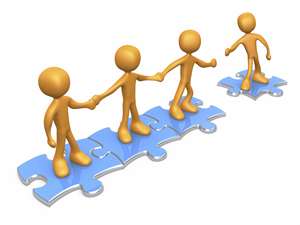 Learning Point To re-structure is not sufficient to re-culture
A.B.C.D. Ecosystem
BACKING
ADVOCACY
SHARED VISIONS
DEMONSTRATION
CAPACITY
COHERENT PRACTISES
COMMITMENT TO CHANGE THE CULTURE OF CLASSROOMS AND SCHOOL
Learning PointShared Visions
Vision must be clear to all stakeholders and actualised concretely
2010 in response to ‘illuminate new frontiers’ – we developed M.A.D. 
M.A.D. catalysed conversations about the vision amongst stakeholders:
Evolved vision in 2012 ‘……illuminate new frontiers, and inspire change for a better world.’ 
Coherence
Definition of Student Leadership = Problem Solvers
M.A.D. therefore is about building student leadership (Our Mission)
Learning PointCoherent Practices
MAD is not just process and tools; it is about mindset and beliefs, a language for problem solving and innovation
Do teachers see MAD as a program, or as a new habit to be learned, applied, internalised? 
Clarity of own values and belief systems about children, education, learning. Is it aligned with vision? 
Risk, unfamiliarity of new curriculum and demands – decision on whether and how to engage
Demands of national curriculum conflict with local curriculum
What do students experience?
[Speaker Notes: For teachers:
High Challenge
Content and process demands on teachers
Beyond their disciplines
Quality of facilitation
Learn new skills or pedagogies eg Socratic Questioning, Inquiry Teaching, Paul’s Wheel of Reasoning


For students: 
learn to make connections and think in interdisciplinary way; 
many different parts of the curriculum reinforce a certain learning outcome; 
the sum of the entire educational experience is greater than the sum of its parts]
Learning PointCommitment to change the culture
Patience, persistence and a long view
百年樹人
Teachers and SLs - The demands of the ‘academic press’ 
SLs - Challenge in sustaining the change – beliefs, expertise, effort
Thank You!
We are:

Mrs Cheah Mei Ling, Principal 
(kang.meiling@commonwealthsec.moe.edu.sg)
Miss Britta Seet, Former HOD/Curriculum Innovation and Development ; now VP/Shuqun Sec
(britta_seet@moe.gov.sg)

Mr Yuen Kah Mun, HOD/Humanities
(yuen.kahmun@commonwealthsec.moe.edu.sg)
Miss Kokila Vani, SH/Combined Humanities and Citizenship
(kokila.vani@commonwealthsec.moe.edu.sg)
References
Drago-Severson, E. (2009). Leading Adult Learning: Supporting Adult Development in Our Schools. Thousand Oaks, CA: Corwin

Joseph, P. B. , Mikel, E.R., & Windstchitl, M.A. (2011). Reculturing Curriculum. In P.B. Joseph (Ed.), Cultures of Curriculum (pp 55 – 77). New York: Routledge.
M.A.D.@CSSProgramme Evaluation
Used Stufflebeam’s ‘Context, Input, Process, Product’ (CIPP) Evaluation Model
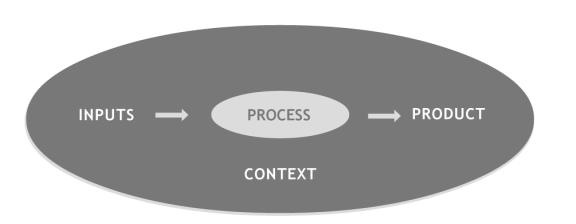